Всеукраїнський Інтерактивний конкурс
«МАН – Юніор Дослідник» 
номінація «  Астроном  - Юніор»
Застосування астробіології для пошуку життя за межами ЗемліРоботу виконав:                                                      Науковий керівник:Дударчук Владислав,                                             Кулик Марія Володимирівна,учень 9 класу                                                          керівник секції астрофізики, Кременецької філії,                  Кременецького академічного                               учитель фізики Кременецького академічноголіцею імені У.Самчука                                           ліцею імені У.Самчука
Мета  роботи:  проаналізувати основні критерії пошуку планет придатних для життя; визначити основні напрямки роботи астробіології;  встановити використання яких бактерій може бути корисним для збагачення реголіту.g
Об'єктом дослідження є планети Сонячної системи.
Предметом дослідження  є пошук слідів життя  за межами Землі.
Інформаційною базою роботи були сучасні підручники з астрофізики, наукові статті за даною тематикою, відео лекції провідних фахівців  та інтернет-джерела.
Необхідні умови для виникнення життя на планеті:
Гравітація; 
Атмосфера; 
Наявність води;
Зона життя; 
Наявність певних хімічних елементів, будівельних блоків життя; 
Наявність енергії;
Озоновий шар;
Магнітне поле.
Астробіологія -  міждисциплінарна наука, що враховує знання з астрономії, біології, геології, хімії та фізики для розв'язання складних проблем, пов'язаних з пошуком життя в космосі.
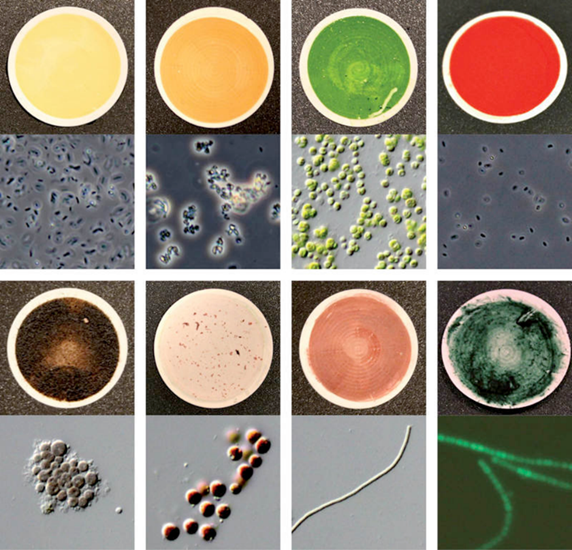 Дослідження слідів життя  шляхом аналізу світла, яке випромінюють організми (метод відбитка пальця);
Дослідження Місячного та Марсіанського реголіту.
Відбиток мікроорганізмів
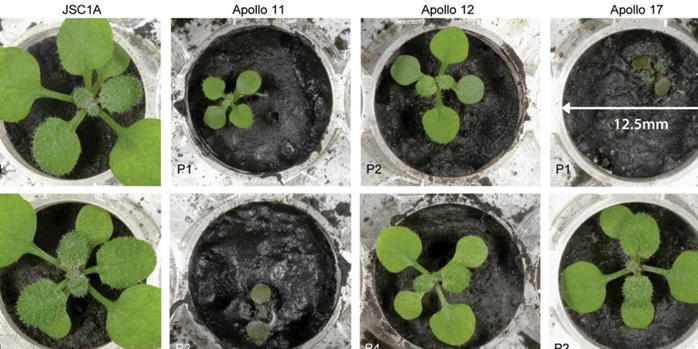 Ріст рослин у реголіті
Для покращення властивостей ґрунту пропоную використовувати бактерії.
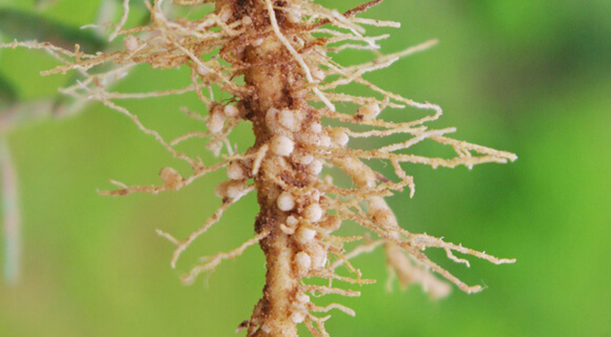 Симбіотичні азотофіксувальні бактерії утворюють на коренях бобових рослин бульбочки, що  приведе до накопичення азоту з наступним утворенням амонію.

Хемосинтезувальні  бактерії  продукують органічні речовини там, де фотосинтез неможливий. Вони не засвоюють вуглеводні, а тільки вуглекислий газ, окислюють різні хімічні сполуки з виділенням енергії завдяки якій вони живляться.
Азотфіксація рослин
6
Використання хемосинтезувальних бактерій
Сіркобактерії використовують сполуки сульфуру що виникають навколо підводних гарячих джерел для свого росту, а ними живляться інші живі організми. 
Залізобактерії  є творцями корисних копалин понад мільйон років. Більшість світових покладів залізних руд створено завдяки життєдіяльності цих мікроорганізмів.
Водневі  бактерії живуть у ґрунтах і відіграють важливу роль у процесах перетворення речовин
Нітрифікувальні  бактерії окислюють аміак до нітратної кислоти.
Залізобактерії
Нітрифікувальні
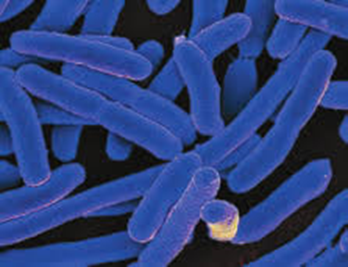 Сіркобактерії
Водневі
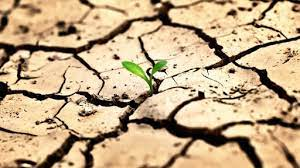 Збагачення ґрунтів
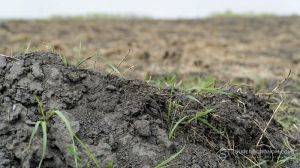 Вважаю також,  що  необхідно працювати над збагаченням ґрунтів за рахунок їх багаторазового використання. Для прикладу : організми ростуть і гинуть. Вони стають ресурсом, який забезпечує вітаміни, інші мінерали чи розкладні органічні сполуки, щоб підтримувати інші рослини. Отже, створюється середовище мікро оазису, яке може перетворюватися на більші оазиси. І коли середовище оазису досить велике, воно може підтримувати людей.
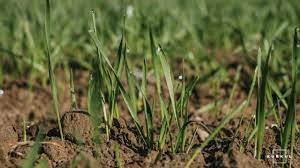 Sample Footer Text
Дослідження реголіту на наявність кисню
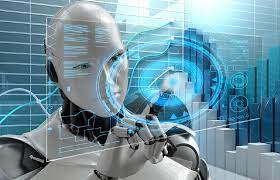 Необхідно проводити дослідження чи має реголіт у своєму складі сполуки, які теоретично можуть бути використані для виробництва кисню за допомогою сонячного,  а можливо і якогось штучно створеного випромінювання. Кисень у атмосфері приведе до покращення росту рослин, а отже  прискориться процес збагачення ґрунтів.
Робот - хімік
Запуск Juice
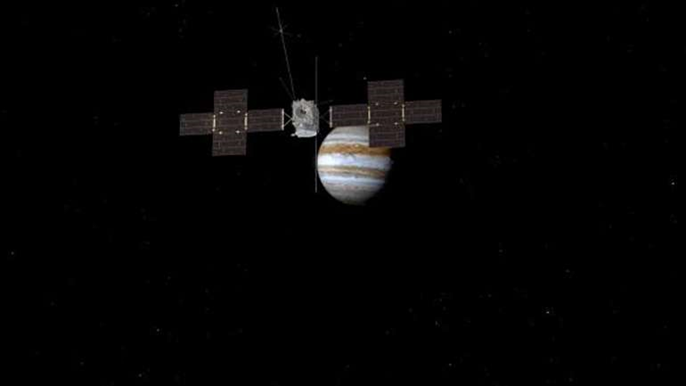 Стартував з європейського космодрому у Французькій Гвіані 14 квітня 2023 року. 
Він має на меті провести детальні спостереження за гігантською газовою планетою Юпітер  та її трьома великими супутниками – Ганімедом, Каллісто та Європою.
 Juice прибуде в систему Юпітера в 2031 році
Juice під час обльоту Землі - Місяця — ESA
ВИСНОВКИ
1) під час пошуку планет, на яких можливе життя,  слід звертати увагу на наявність фізичних ( тиск, магнітне поле, гравітація) та біологічних ( вода, атмосфера, хімічні елементи чи сполуки, озоновий шар) умов існування;
2) на досліджуваних тілах у нашій Сонячній системі, життя у звичних для нас формах не існує; 
3) використання методу відбитка пальця  у астробіології дасть можливість ідентифікувати мікроорганізми, або відшукати сліди їхнього перебування;
4) дослідження показують, що Місячний і Марсіанський ґрунт можна використовувати для вирощування рослин, але потрібно проводити збагачення ґрунтів із використанням бактерій ;
5)варто  проводити дослідження чи має реголіт у своєму складі сполуки, які теоретично можуть бути використані для виробництва кисню за допомогою сонячного,  або і якогось штучно створеного випромінювання;
6) Місія JUICE направлена на  вивчення супутників Юпітера: Європи, Ганімеда і Каллісто  щоб розширити  наші знання щодо можливої населеності цих світів.
11
СПИСОК ВИКОРИСТАНИХ ДЖЕРЕЛ
1.	Як знайти життя на інших планетах? URL: https://zbruc.eu/node/34007 (дата звернення: 18.02.2024)
2.	Готуємось до нової висадки? Американські вчені вперше виростили рослини у місячному ґрунті URL: https://techno.nv.ua/ukr/popscience/roslini-u-misyachnomu-grunti-50242918.html (дата звернення: 04.03.2024 )
3.	У NASA знайшли спосіб видобувати кисень на Місяці URL: https://weukraine.tv/tehno/u-nasa-zrozumily-yak-vydobuvaty-kysen-na-misyatsi (дата звернення: 04.03.2024)
4.	Неземні форми життя: пошук і дослідження URL: https://osvita.ua/vnz/reports/astronom/25895/ (дата звернення: 17.03.2024)
12